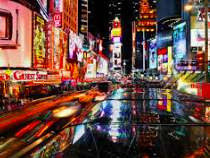 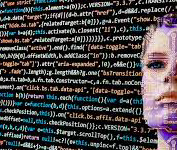 La Sociedad del Siglo XXI
TAREA: ORGANIZADOR GRÁFICO
En grupos: REALIZAR UN ORGANIZADOR GRAFICO SOBRE

 Los Rasgos fundamentales de la Sociedad del sigloXXI
La Sociedad del Siglo XXI
Impacto de la Tecnología y la Digitalización en la Vida Cotidiana
La tecnología y la digitalización han transformado profundamente las dinámicas sociales, económicas y culturales en el siglo XXI.
Transformación de la comunicación
Revolución del trabajo
Efectos en la vida cotidiana
Acceso a la información
Nuevas formas de consumo:
Relaciones sociales:
3
Desafíos Sociales en un Mundo Interconectado
Desigualdad digital:
A pesar de la expansión de la tecnología, sigue existiendo una brecha digital que afecta a comunidades rurales y personas en situaciones de pobreza.

Privacidad y seguridad:
La digitalización trae consigo riesgos en cuanto a la protección de datos personales y la ciberseguridad.
Cultura de la inmediatez:
La sobrecarga de información y la constante conectividad generan estrés y dificultan el pensamiento reflexivo y profundo.
Nuevas formas de interacción social
4
Desafíos Medioambientales en un Mundo Interconectado
Impactos ambientales de la globalización y digitalización
Aumento de la huella de carbono:
El uso masivo de dispositivos electrónicos, centros de datos y la creciente demanda de energía para la infraestructura digital contribuyen al cambio climático.
Explotación de recursos naturales:
La digitalización requiere materiales como litio y cobalto para dispositivos electrónicos, lo que genera impactos negativos en el medio ambiente.
Interconexión global y sostenibilidad
Economía circular: El reciclaje de dispositivos y el uso responsable de los recursos tecnológicos es esencial para mitigar los efectos negativos.
Conciencia ambiental digital: El desarrollo de nuevas tecnologías sostenibles, como energías renovables para centros de datos y la reducción de residuos electrónicos, es crucial.
Desafíos futuros
Desarrollo sostenible en un mundo interconectado: Necesidad de implementar políticas globales que promuevan una economía digital responsable y respetuosa con el medio ambiente.
5
TAREA: Crea una historieta o cómic que represente una situación cotidiana en la sociedad del siglo XXI.
el uso del celular en la vida diaria,
la convivencia en redes sociales,
clases virtuales o trabajo remoto,
consumo digital (streaming, videojuegos, influencers),
relaciones familiares o de amistad atravesadas por la tecnología.
La historieta debe tener al menos 6 viñetas, incluir diálogos y reflejar de manera crítica o humorística cómo vivimos hoy en día.